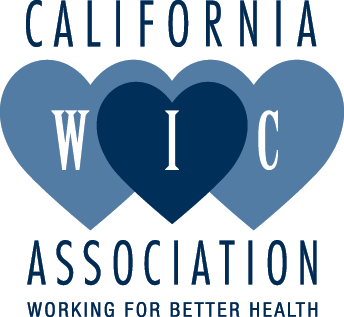 Welcome to CWA!
Board of Directors Orientation Webinar
February 7, 2014
We’ll Talk About…
Brief Introduction to the Association

Your Important Governance Role 

Keeping Up with CWA
Your Online Board Resources
Go to www.calwic.org

Click on MEMBER LOGIN (lower right corner)
Username = calwic
Password = gocwa! (with the !)

Go to Board of Directors Page
Annual Meeting/Communications Log
Toolkit
What is CWA?
A non-profit 501 (c ) (3) organization: tax-exempt—see Toolkit

Articles of Incorporation—see Toolkit

Financial audit and tax information (Form 990)—see Toolkit

Guidestar: Silver-level Participant—Donation button
Brief History of CWA
WIC Crisis Coalition formed in 1986 -- Met in Church Basement
1991: WIC Evaluation/Reforms by Gov. Pete Wilson
1992-2003: Phyllis Bramson hired as WIC Director
1992: CWA incorporates and opens office
1992-1999: Kathy Ries was Executive Director
2000: Laurie True hired as E.D.
2003-2011: Linnea Sallack hired as WIC Director
2012-present: WIC in crisis again
Non-Profit Board Responsibilities
Self-Governance

Policy & Program Guidance

Financial & Legal Oversight

Hiring & Supervision of the Executive Director
Self-Governance: CWA is YOUR Association!
CWA By-Laws: How You Govern Yourselves (in Toolkit)

Job Descriptions for each Board Member (in Toolkit)

Needs Periodic Review and Updating
Policy & Program Guidance
A Board Should Review and approve:
Org chart and HR Manual 
Audit and Tax Reporting
Workplans & Annual Budgets
Sponsored or supported legislation
Positions on administrative advocacy
Major Grants and Contracts
And…ask a lot of questions!
Guidance vs. Micromanagment
DO: 
Set overall legislative policy platform.

Approve HR manual.

Volunteer for conference planning committee.

Read and approve annual audit.
DON’T:
Write amendments to bills.


Approve vacation leaves for staff.

Choose t-shirt colors.

Approve invoice payment for telephone bill.
Set Policy
Execute Policy
Financial & Legal Oversight Goals
Protect all our assets

Ensure legal and ethical income & resource management

Ensure adherence to state & federal laws
Financial & Legal Oversight
Treasurer gets Monthly Fiscal Reports 

Board Reviews and Accepts Annual Audit
An examination of the financial records, accounts, business transactions, accounting practices, and internal controls of a charitable nonprofit by an "independent" auditor. 
Board ensures accurate state/federal tax filings
		
Board reviews and approves personnel policies
Financial & Legal Oversight
Board has legal and fiduciary responsibility for “reasonable oversight and objectivity”

Board Liability Insurance
	-What is it? Do we have it?

Board Self-Evaluation is Important!
	-Using Checklists for Internal Oversight
	-Periodic Review of Overall Governance
Oversight of Executive Director
You are the Boss!

Hiring and Firing

Annual Evaluation and Pay

Supervision & Support
Keeping Up with CWA
Read the Flash, Minutes, and all your E-Mails

Share WIC Watch with your Staff

Attend & Contribute to all Board Meetings

Ask a lot of Questions

Believe in and promote CWA to Community!
Support CWA Mission & Values
Broad view: We’re more than a trade organization! 

Objectivity: What is best for the greater good of WIC?

Bravery: Speak up for those who can’t. Advocate on your lunch hour if you have to! 

Stay Informed. You are a spokesperson now!
What are your questions?
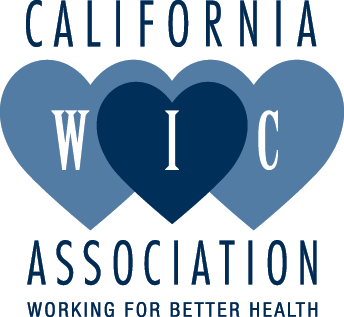 How do we measure up?